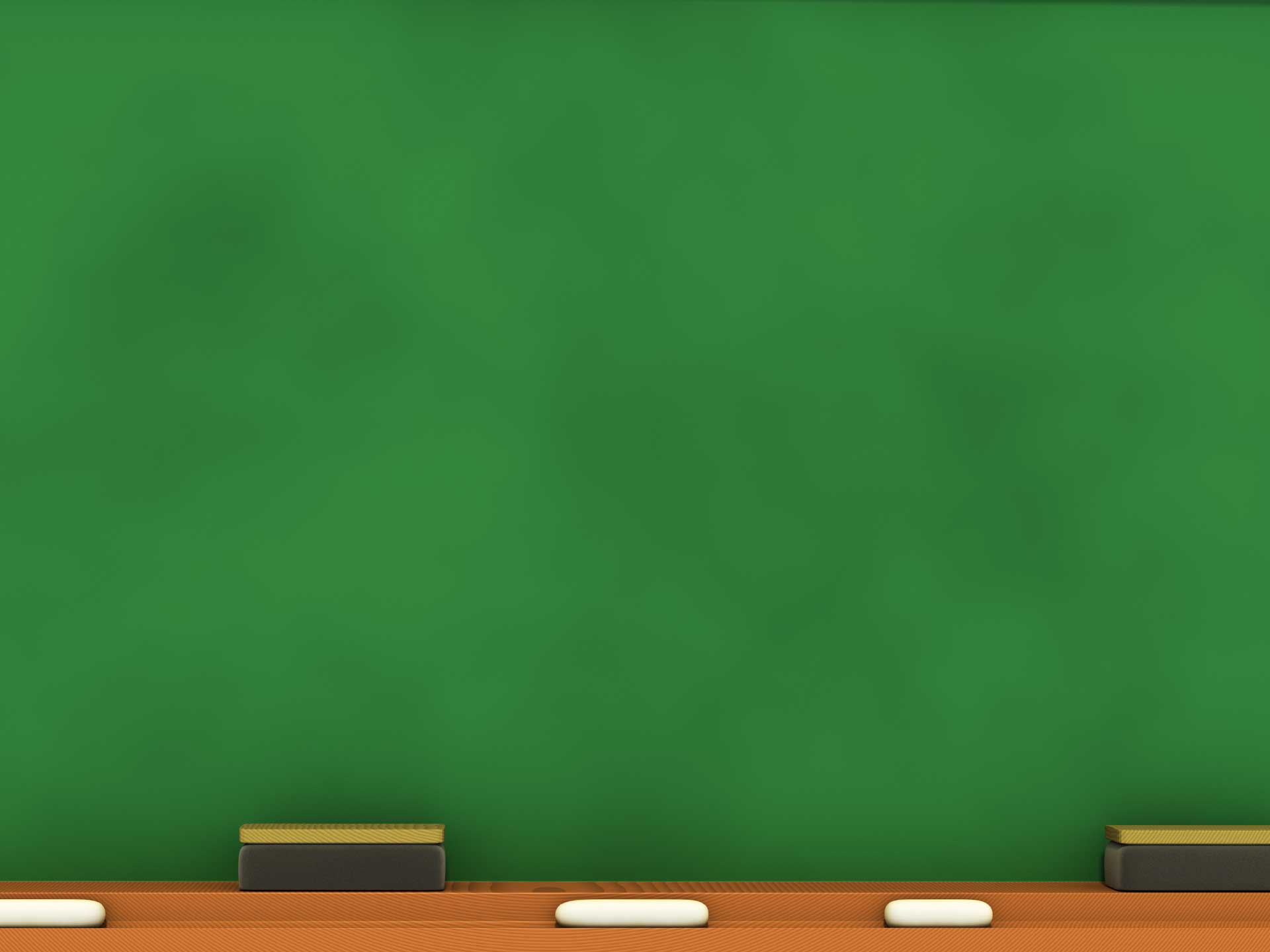 региональных рабочих групп по разработке проектов прикладных модулей, обновлению содержания и методического обеспечения рабочих программ общеобразовательных дисциплин с учетом осваиваемой обучающимися профессии / специальности  Предметная область «Естественные науки»: учебный предмет «Химия».Руководитель группы: Исхакова Гулия Минсагировна, государственное бюджетное профессиональное образовательное учреждение Самарской области «Самарский техникум кулинарного искусства», заместитель директора по УМР.
Региональные рабочие группы по разработке проектов прикладных модулей, обновлению содержания и методического обеспечения рабочих программ общеобразовательных дисциплин с учетом осваиваемой обучающимися профессии / специальности
 
 
Предметная область «Естественные науки»: 
учебный предмет «Химия».
Руководитель группы: Исхакова Гулия Минсагировна, государственное бюджетное профессиональное образовательное учреждение Самарской области «Самарский техникум кулинарного искусства», заместитель директора по УМР. 






19 апреля 2022 года
Электронный методический кабинет ЦПО
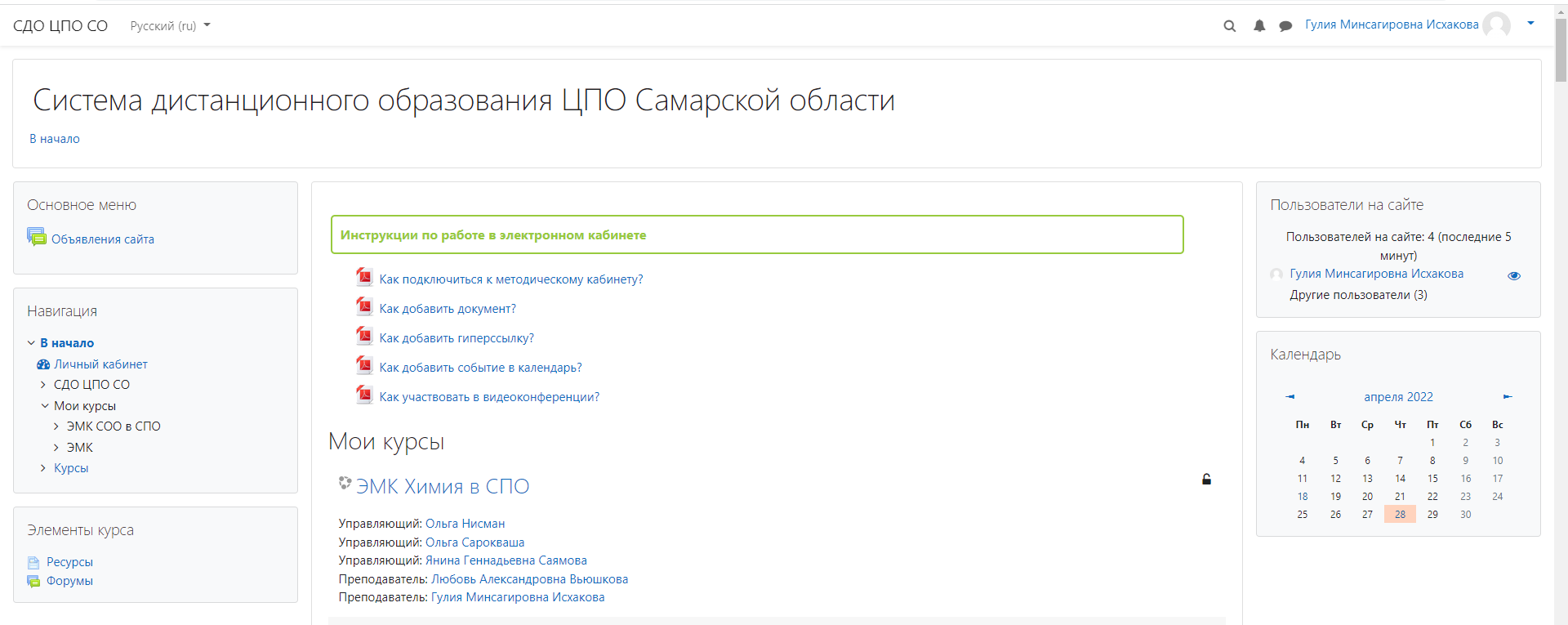 Домашнее задание сдать до 22.04.2022
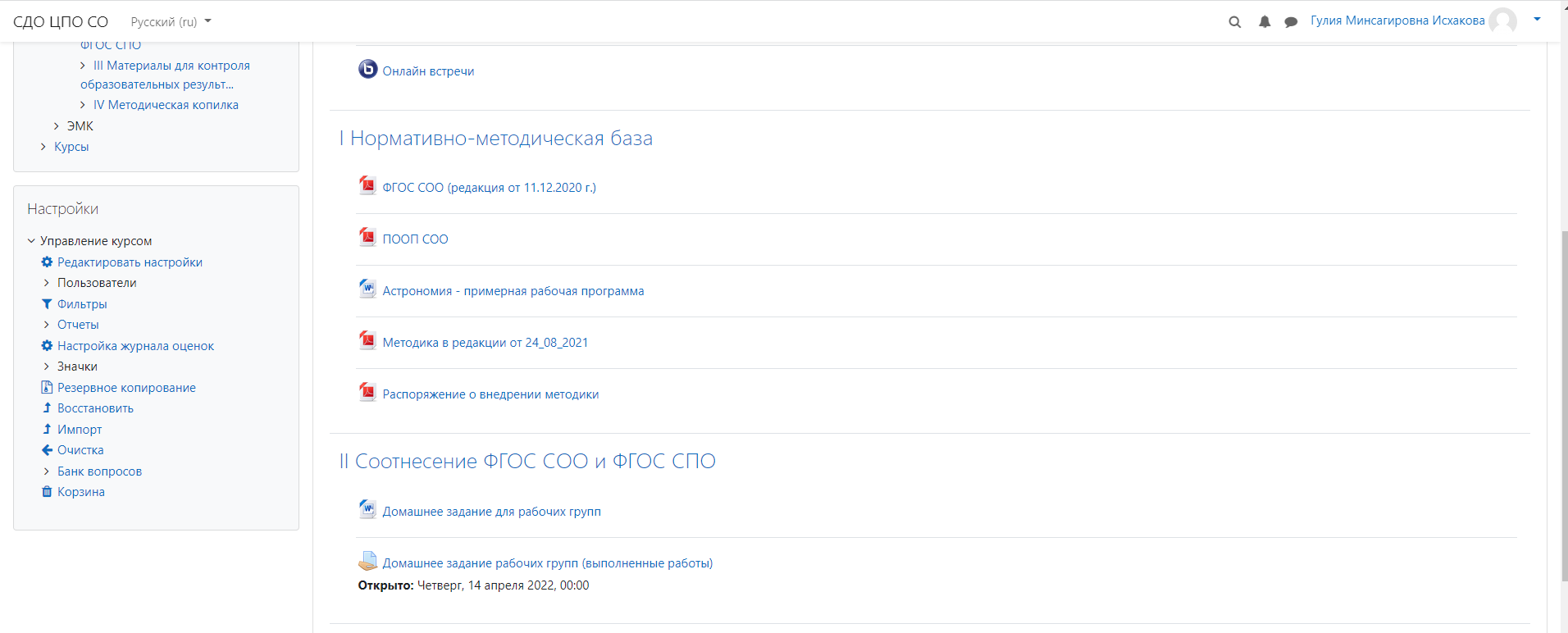 Что надо сделать?
I. Ознакомиться с нормативно-методической базой:
Примерная основная образовательная программа среднего общего образования
Планируемые предметные результаты освоения ООП – Химия 
(с. 146 Выпускник на базовом уровне научится:
с. 148 Выпускник на углубленном уровне научится:);
2. Федеральный государственный образовательный стандарт среднего общего образования от 11.12.2020  (с. 28-29 Требования к предметным результатам освоения базового и углубленного уровней);
3. Методика преподавания по общеобразовательным (обязательным) дисциплинам;
4. Рабочая программа «Астрономия».
II. Начать работу с нормативно-методической базой вашей профессии/специальности:
1. Рабочая программа предмета «Химия» для вашей профессии/специальности;
2. ФГОС СПО вашей профессии/специальности;
3. Рабочие программы общепрофессиональных дисциплин и профессиональных модулей.
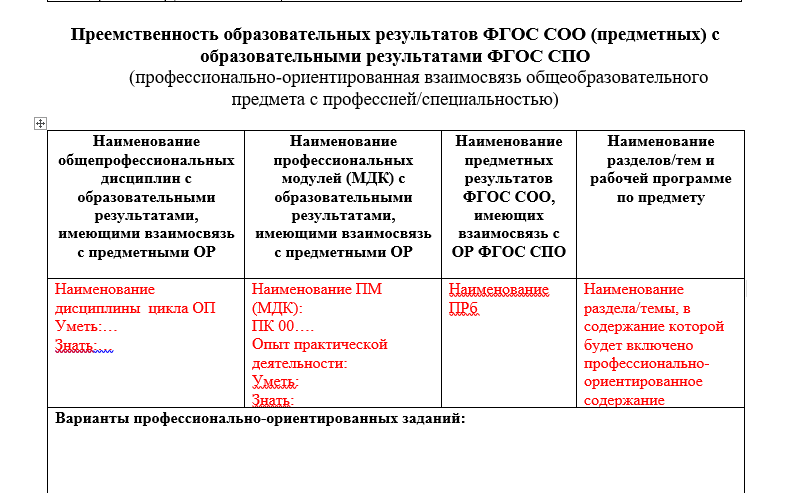 В  таблицу (столбец 3) вносятся предметные образовательные результаты ФГОС СОО из примерной рабочей программы по общеобразовательной дисциплине и/или из ПООП СОО. 
Обращаем внимание, что в столбец 3 вносятся только те предметные ОР, которые обеспечат преемственность между содержанием общеобразовательного учебного предмета и содержанием дисциплин общепрофессионального цикла и профессиональных модулей (МДК) по конкретной специальности/профессии.
Столбцы 1 и 2 заполняются на основе анализа ФГОС СПО, а также исходя из  рекомендаций педагогов профессионального цикла ООП СПО. В столбцы 1 и 2 вносятся только те дисциплины общепрофессионального цикла, ПМ (МДК) и только те их образовательные результаты, которые могут стать ориентиром для определения профессионально-ориентированного содержания по учебному предмету. 
Обращаем внимание, что в столбцах 1 и 2 могут быть отражены ОР, указанные в ФГОС СПО/ПООП, а также те, которые введены в вариативную часть ООП по результатам сопоставления ФГОС СПО и требований рынка труда.
ПК, указанные в таблице,  впоследствии должны найти отражение в разделе 3 СОДЕРЖАНИЕ И ТЕМАТИЧЕСКИЙ ПЛАН УЧЕБНОГО ПРЕДМЕТА, в графе «Код образовательного результата ФГОС СПО»
В строке «Варианты профессионально-ориентированных заданий» необходимо сформулировать варианты заданий, использование которых возможно на учебных занятиях, а также для включения в ФОС по текущей и итоговой аттестации по предмету. 
Варианты профессионально-ориентированных заданий обеспечат смысловое/содержательное наполнение раздела 3 СОДЕРЖАНИЕ И ТЕМАТИЧЕСКИЙ ПЛАН УЧЕБНОГО ПРЕДМЕТА.
43.02.15 Поварское и кондитерское дело
Наименование общепрофессиональных дисциплин с образовательными результатами, имеющими взаимосвязь с предметными ОР:
ОП.02 «Организация хранения и контроль запасов сырья»
Уметь: 
- определять наличие запасов и расход продуктов;   
оценивать условия хранения и состояние   продуктов и запасов; 
проводить инструктажи по безопасности    хранения пищевых продуктов;
принимать решения по организации процессов контроля расхода и хранения продуктов;
- оформлять технологическую документацию и документацию по контролю расхода и хранения продуктов, в том числе с использованием специализированного программного     обеспечения.
Знать:
- ассортимент и характеристики основных групп продовольственных товаров;
общие требования к качеству сырья и продуктов;
условия хранения, упаковки, транспортирования и реализации различных видов продовольственных продуктов;          
методы контроля качества продуктов при хранении;
способы и формы инструктирования персонала по безопасности хранения пищевых продуктов;
виды складских помещений и требования к ним;
методы контроля сохранности и расхода   продуктов на производствах питания;         
современные способы обеспечения правильной сохранности запасов и расхода продуктов на производстве.
Наименование профессиональных модулей (МДК) с образовательными результатами, имеющими взаимосвязь с предметными ОР:
ПМ 02. Организация и ведение процессов приготовления, оформления и подготовки к реализации горячих блюд, кулинарных изделий, закусок сложного ассортимента с учетом потребностей различных категорий потребителей, видов и форм обслуживания
 
ПК 2.3 Осуществлять приготовление, непродолжительное хранение горячих соусов сложного ассортимента
ПК. 2.5 Осуществлять приготовление, творческое оформление и подготовку к реализации горячих блюд из яиц, творога, сыра, муки сложного ассортимента с учетом потребностей различных категорий потребителей, видов и форм обслуживания
ПК 2.8 Осуществлять разработку, адаптацию рецептур горячих блюд, кулинарных изделий, закусок в том числе авторских, брендовых, региональных с учетом потребностей различных категорий потребителей, видов и форм обслуживания

Опыт практической деятельности: 
- разработке ассортимента горячей кулинарной продукции с учетом потребностей различных категорий потребителей, видов и форм обслуживания;
разработке, адаптации рецептур с учетом взаимозаменяемости сырья, продуктов, изменения выхода продукции, вида и формы обслуживания;
- подборе в соответствии с технологическими требованиями, оценке качества, безопасности продуктов, полуфабрикатов, приготовлении различными методами, творческом оформлении, эстетичной подаче горячих блюд, кулинарных изделий, закусок сложного ассортимента, в том числе авторских, брендовых, региональных;
- упаковке, хранении готовой продукции с учетом требований к безопасности;
- контроле качества и безопасности готовой кулинарной продукции;
- контроле хранения и расхода продуктов.
Уметь: 
- разрабатывать, изменять ассортимент, разрабатывать и адаптировать рецептуры горячей кулинарной продукции в соответствии с изменением спроса, с учетом потребностей различных категорий потребителей, видов и форм обслуживания;
- обеспечивать наличие, контролировать хранение и рациональное использование сырья, продуктов и материалов с учетом нормативов, требований к безопасности;
- оценивать их качество и соответствие технологическим требованиям;
- применять, комбинировать различные способы приготовления, творческого оформления и подачи супов, горячих блюд, кулинарных изделий, закусок сложного ассортимента, в том числе авторских, брендовых, региональных;
- организовывать их упаковку на вынос, хранение с учетом требований к безопасности готовой продукции;
соблюдать правила сочетаемости, взаимозаменяемости основного сырья и дополнительных ингредиентов, применения ароматических веществ.

Знать: 
- требования охраны труда, пожарной безопасности и производственной санитарии в организации питания;
- ассортимент, требования к качеству, условия и сроки хранения супов, соусов, горячих блюд, кулинарных изделий, закусок сложного ассортимента, в т.ч. авторских, брендовых, региональных;
- рецептуры, современные методы приготовления, варианты оформления и подачи супов, горячих блюд, кулинарных изделий, закусок сложного ассортимента, в том числе авторских, брендовых, региональных;
- актуальные направления в приготовлении горячей кулинарной продукции;
- способы сокращения потерь и сохранения пищевой ценности продуктов при приготовлении горячей кулинарной продукции.
Наименование предметных результатов ФГОС СОО, имеющих взаимосвязь с ОР ФГОС СПО:
–  применять правила систематической международной  номенклатуры  как  средства различения и идентификации веществ по их составу и строению;
–  использовать знания о составе, строении и химических свойствах веществ для безопасного применения в практической деятельности;
–  владеть  правилами  и  приемами  безопасной  работы  с  химическими веществами;
–  владеть правилами  безопасного  обращения  с  едкими,  горючими  и токсичными веществами, 
–  критически  оценивать  и  интерпретировать  химическую  информацию,  содержащуюся  в  сообщениях  средств  массовой  информации,  ресурсах  Интернета,  научно-популярных  статьях  с  точки  зрения  естественно-научной корректности  в  целях  выявления  ошибочных  суждений  и  формирования собственной позиции.
Наименование разделов/тем и рабочей программе по предмету:
Раздел 3.1. Органическая химия
Тема 3.1.3. Кислородосодержащие органические вещества
Тема 3.1.4. Азотсодержащие органические вещества
Варианты профессионально-ориентированных заданий:
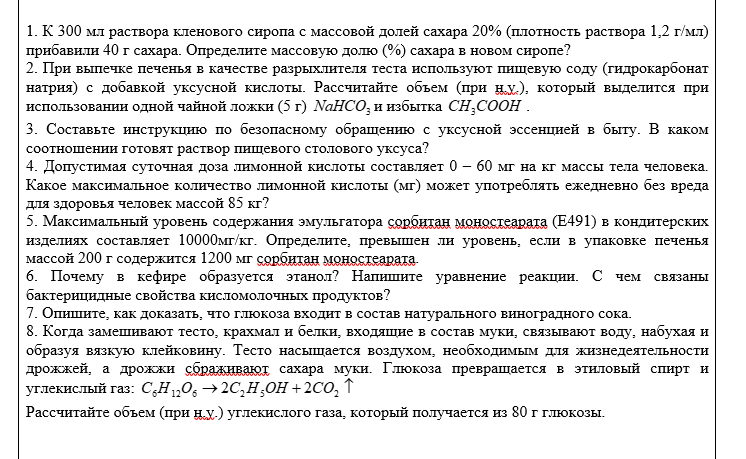 Вопросы?